Figure 1 Tumor-reactive DMF5 or gp100(154) alpha and beta TCR chain RNA electroporated into PBLs confer high reactivity to melanoma tumor antigens
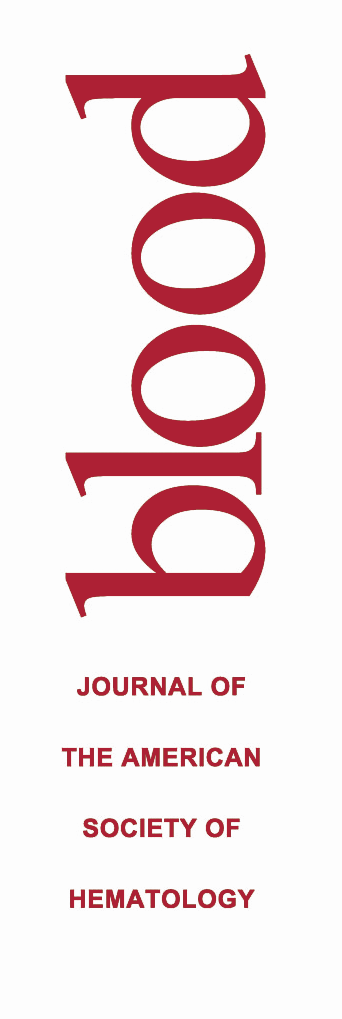 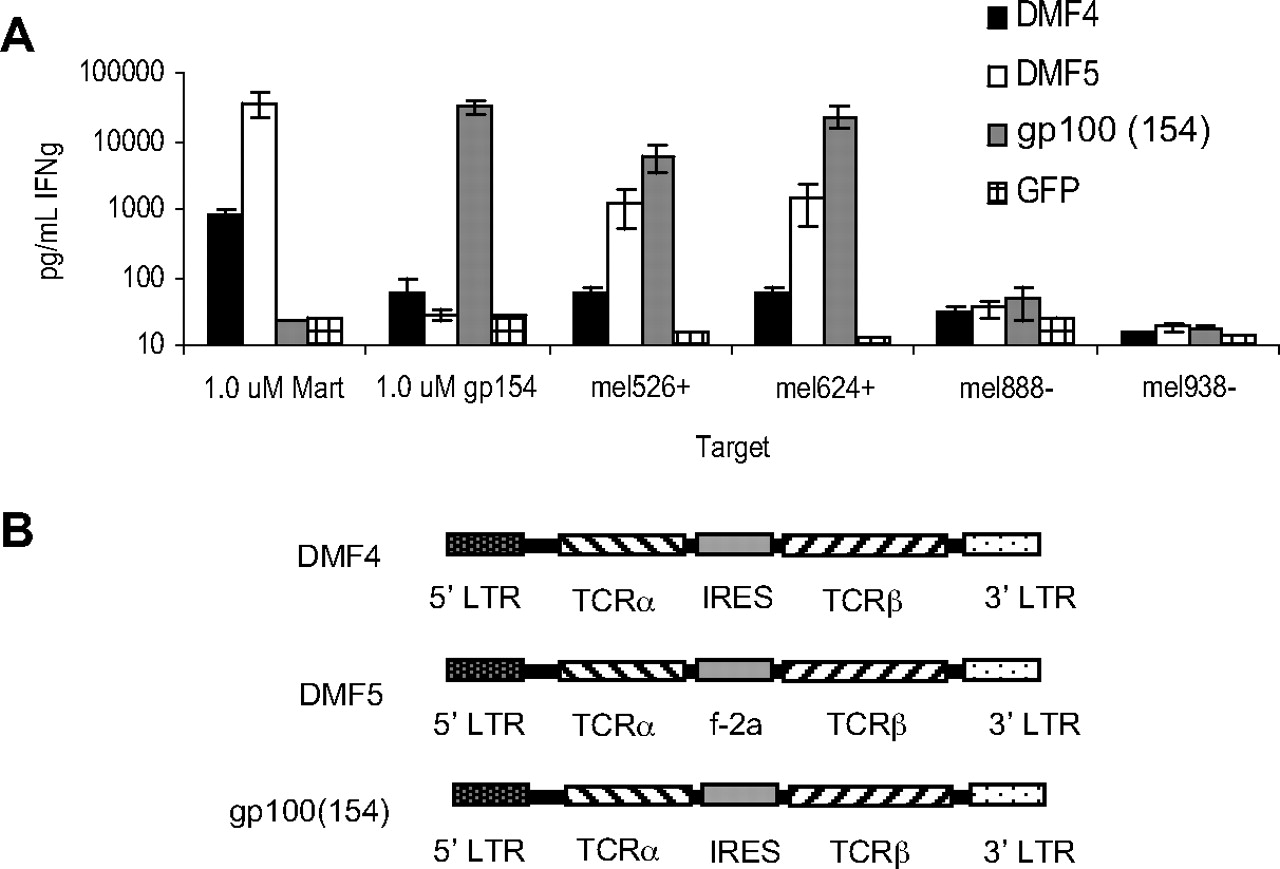 All HLA-A*02
restricted
MART-1

MART-1 higher affinity

GP100
Human

Human

Mouse

HLA-A*02 tg
Johnson, L. A. et al. Blood 2009;114:535-546
Copyright ©2009 American Society of Hematology.  Copyright restrictions may apply.
Figure 2 DMF5 and gp100(154) TCR retroviral constructs conferred greater antitumor reactivity to donor PBLs than the original DMF4 receptor
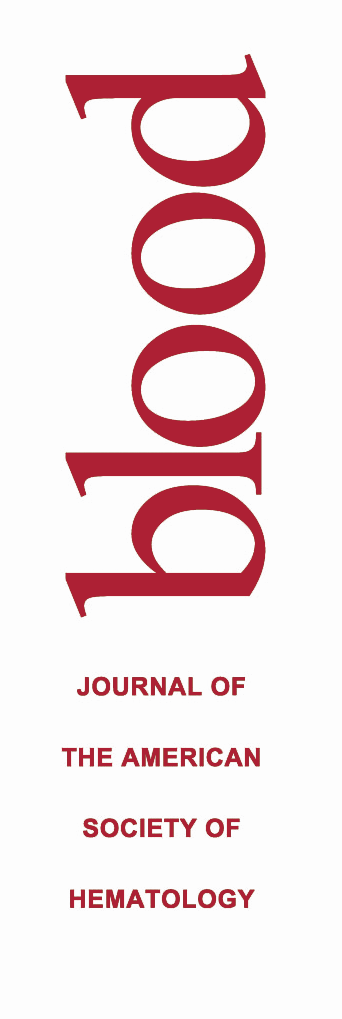 DMF4         DMF5             GP100
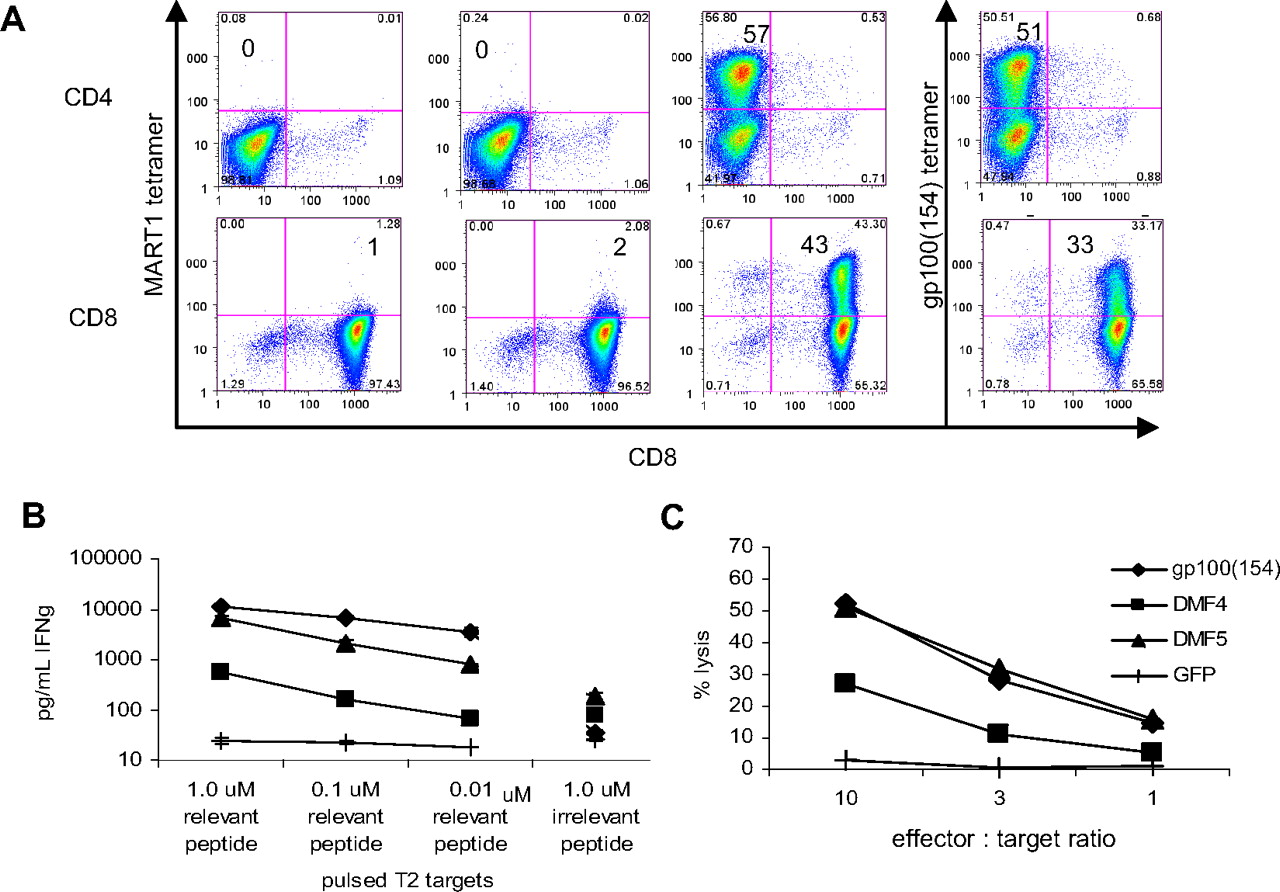 Johnson, L. A. et al. Blood 2009;114:535-546
Copyright ©2009 American Society of Hematology.  Copyright restrictions may apply.
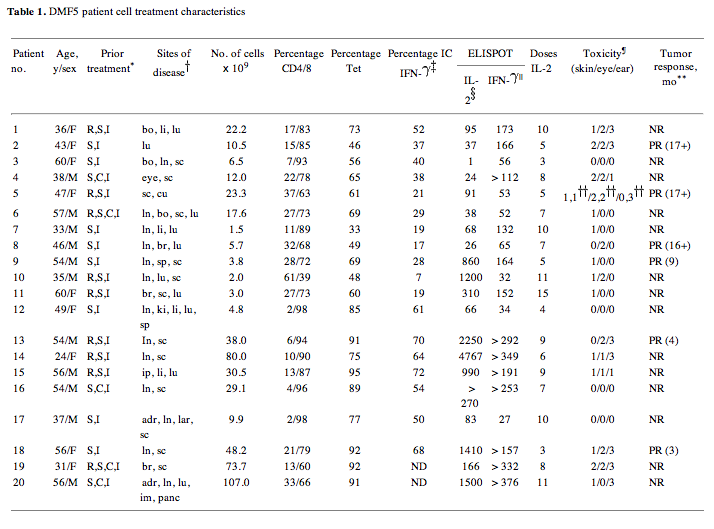 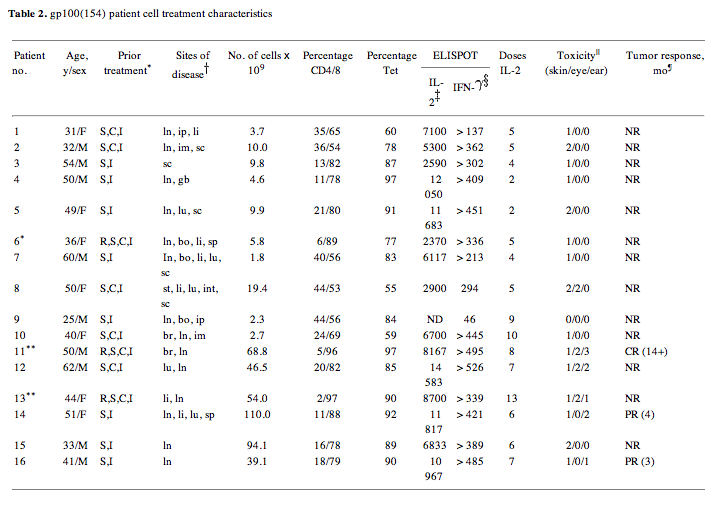 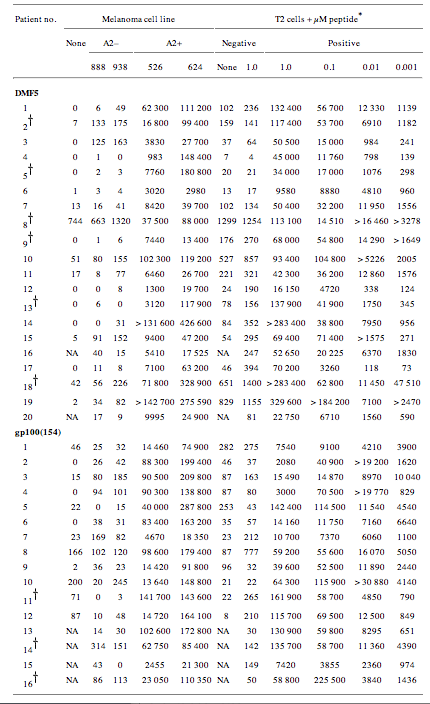 Figure 3 TCR-transduced cells from responding patients persisted and showed antitumor activity ex vivo
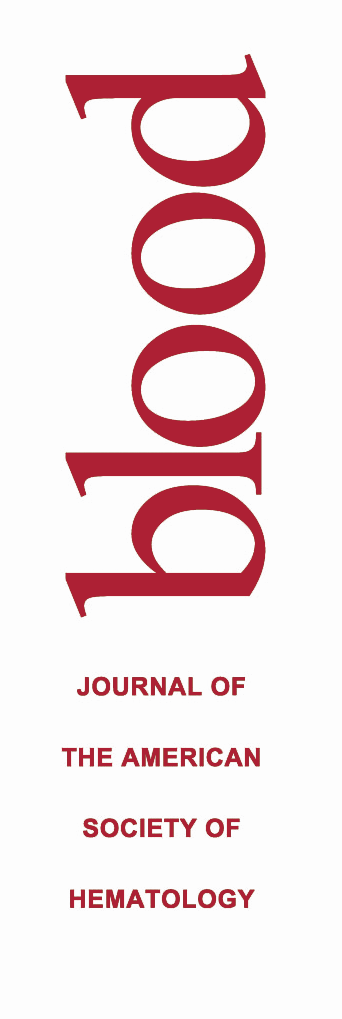 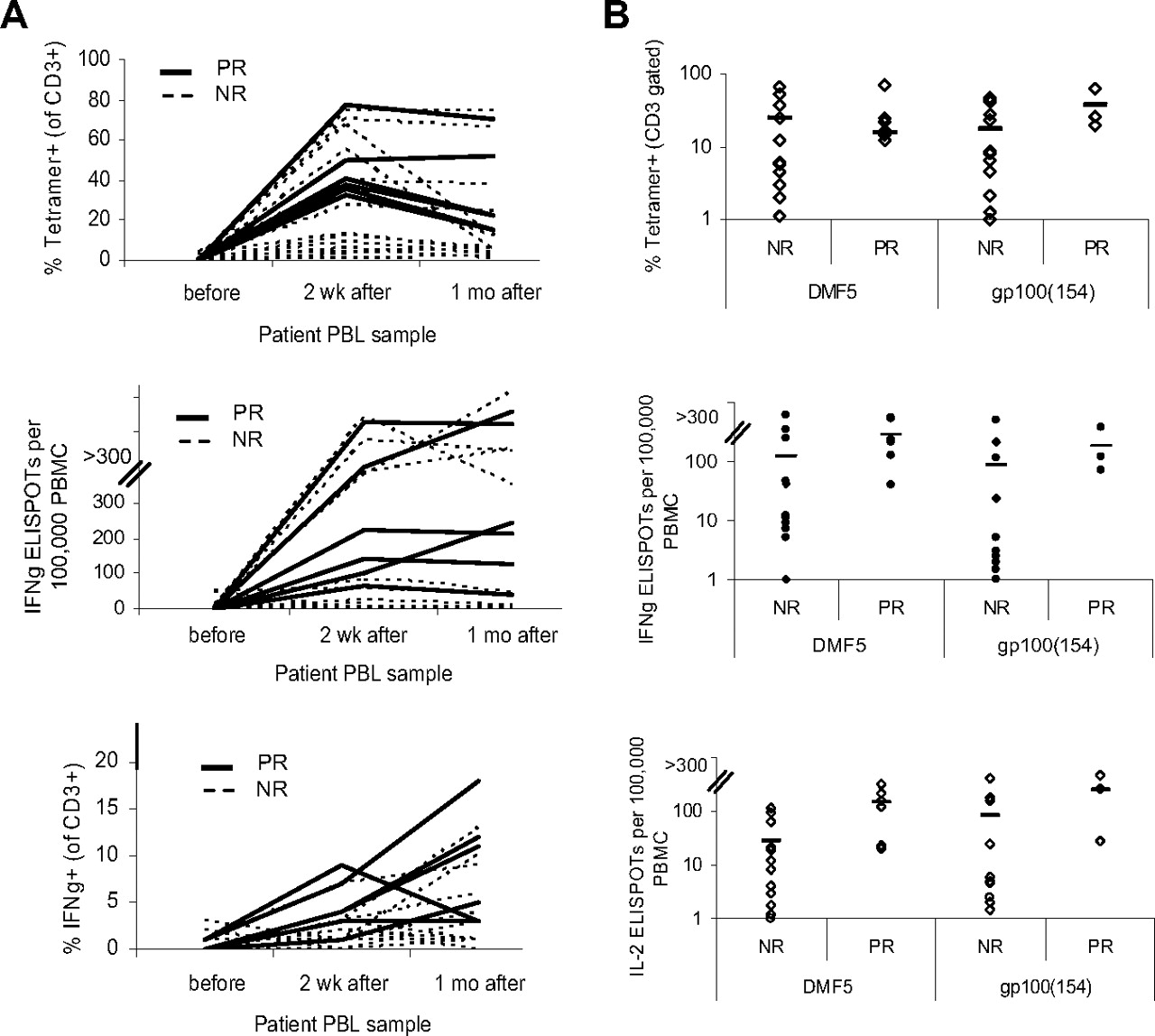 Johnson, L. A. et al. Blood 2009;114:535-546
Copyright ©2009 American Society of Hematology.  Copyright restrictions may apply.
Figure 4 Phenotype of patient treatment cells before and after infusion
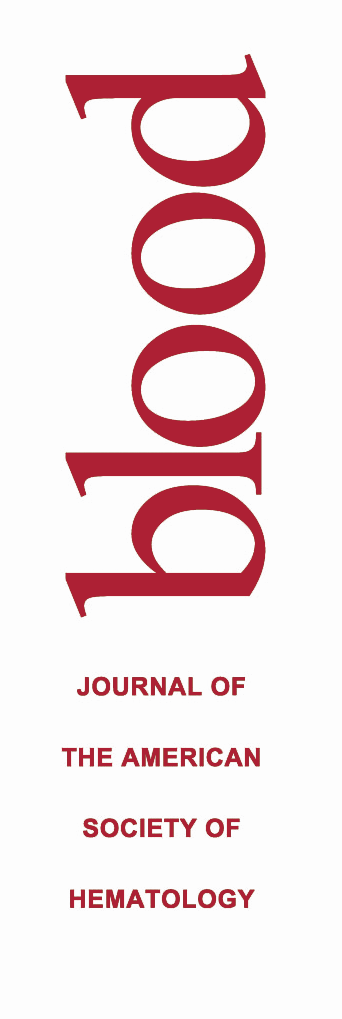 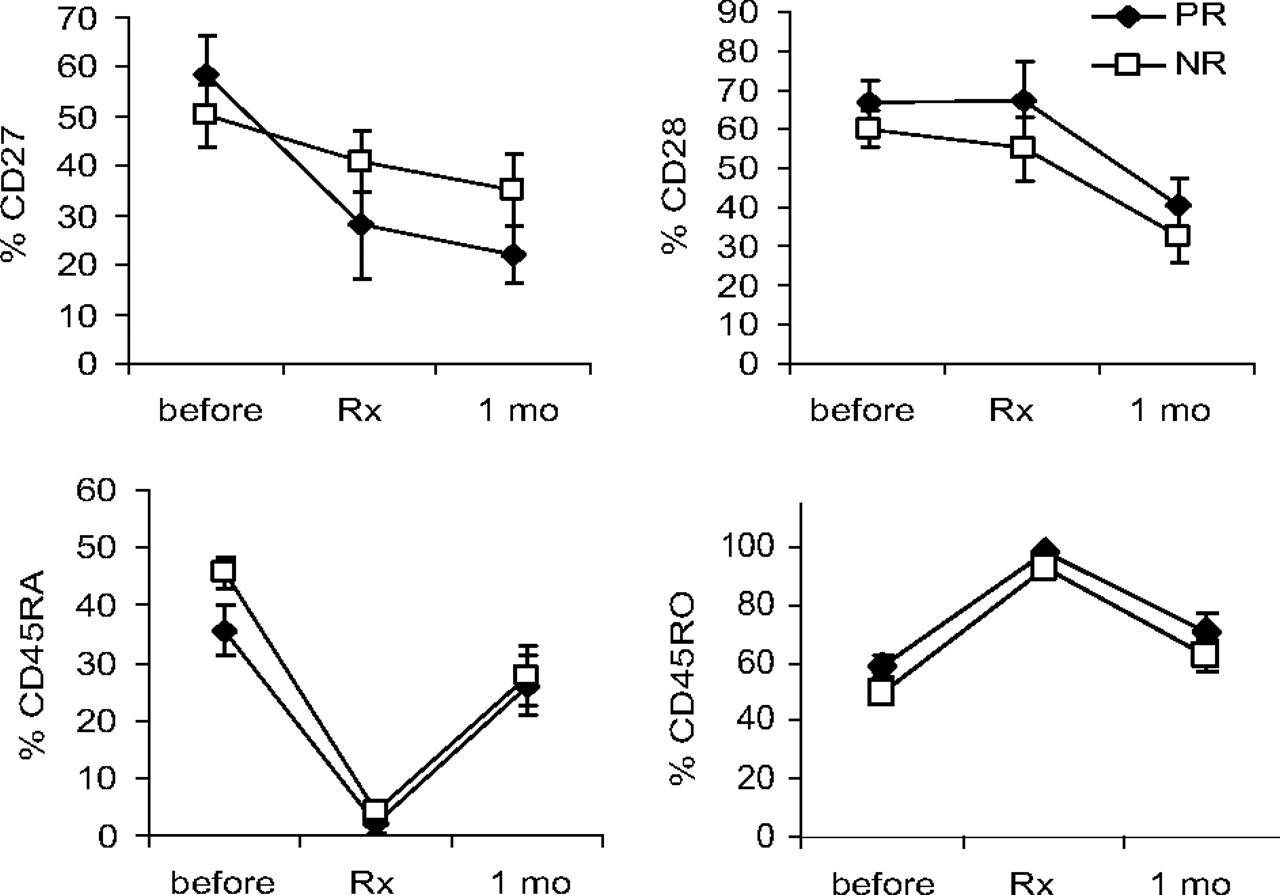 Johnson, L. A. et al. Blood 2009;114:535-546
Copyright ©2009 American Society of Hematology.  Copyright restrictions may apply.
Figure 5 Patients treated with the highly reactive DMF5 or gp100(154), but not DMF4 TCR, had increased serum IFN-{gamma} levels after treatment
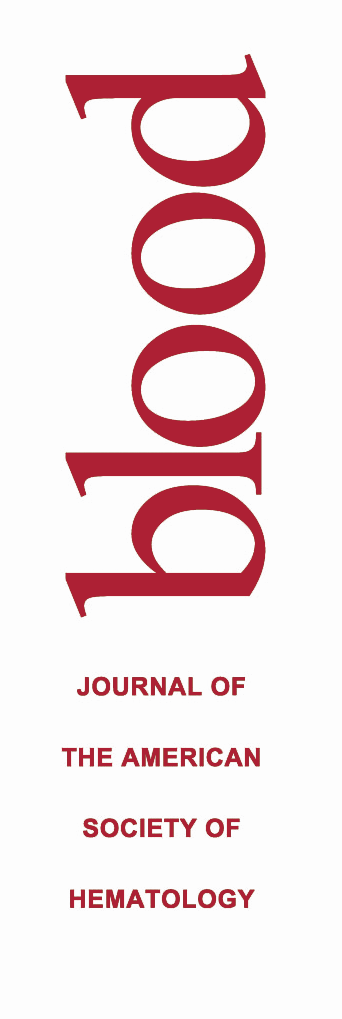 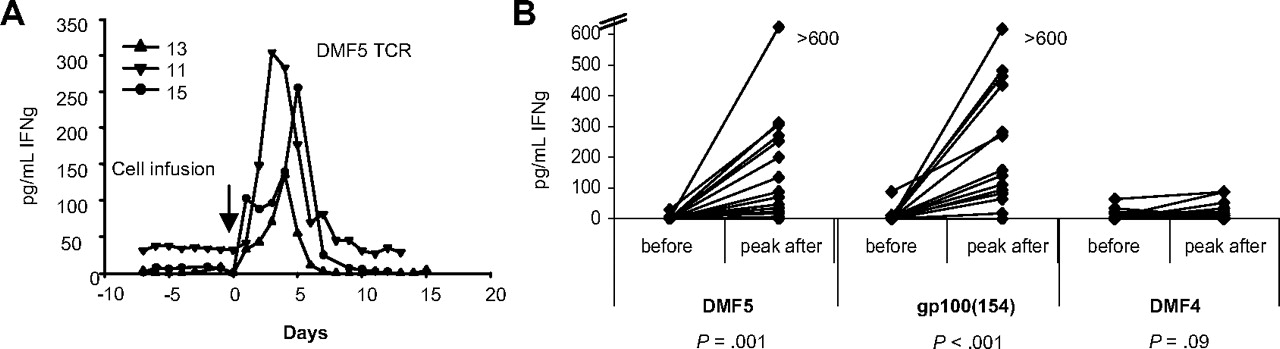 Johnson, L. A. et al. Blood 2009;114:535-546
Copyright ©2009 American Society of Hematology.  Copyright restrictions may apply.
Melanin skin, hair

also found in hair, the pigmented tissue underlying the iris of the eye, and the stria vascularis of the inner ear. In the brain, tissues with melanin include the medulla and zona reticularis of the adrenal gland, and pigment-bearing neurons within areas of the brainstem, such as the locus coeruleus and the substantia nigra.
Figure 6 Tissue trafficking and target cell destruction in patients after infusion of TCR-transduced cells
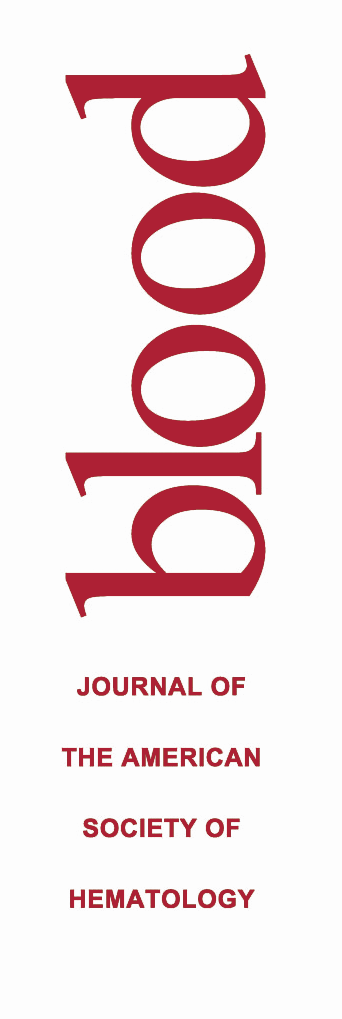 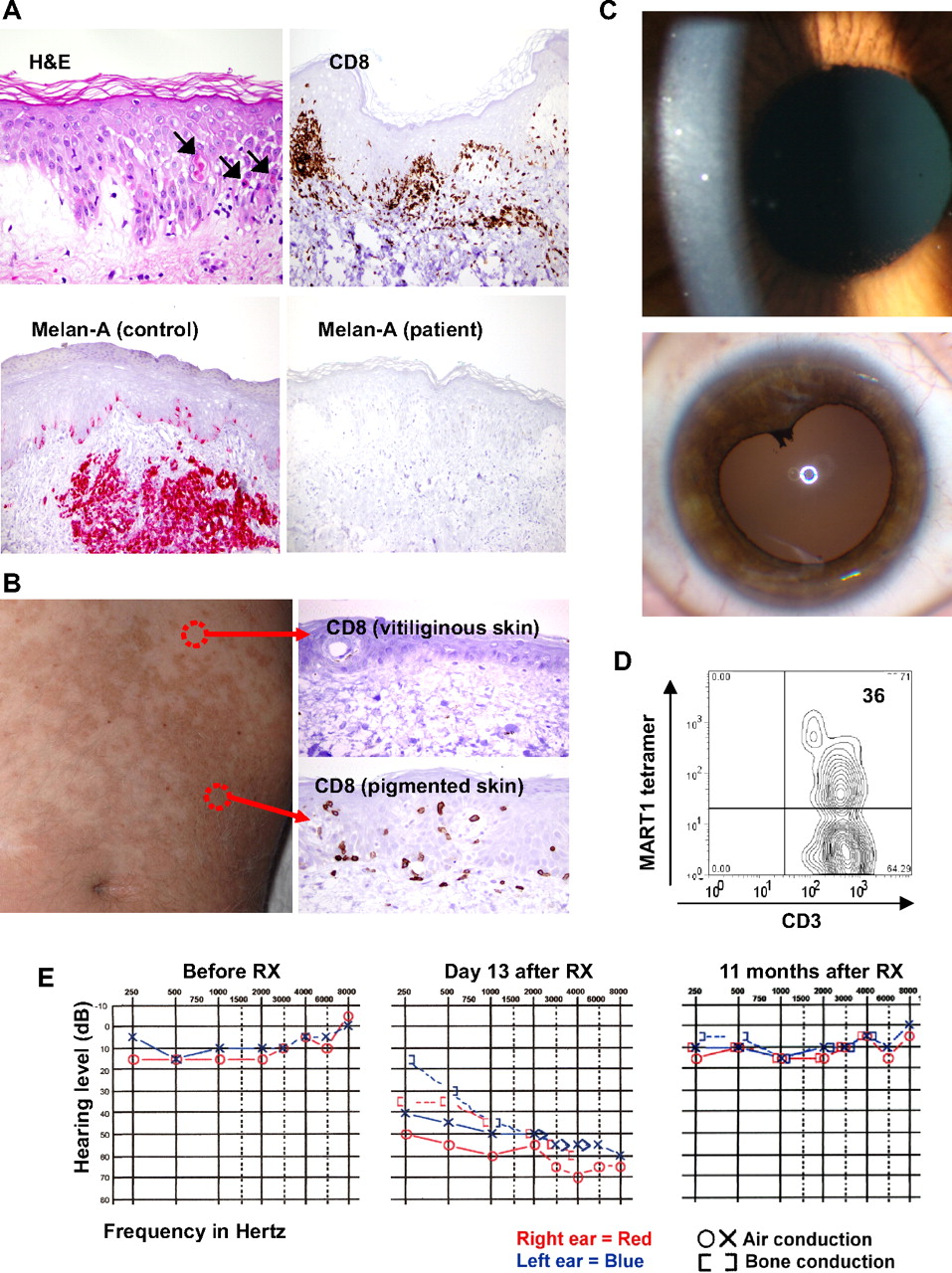 Johnson, L. A. et al. Blood 2009;114:535-546
Copyright ©2009 American Society of Hematology.  Copyright restrictions may apply.
Figure 7 Highly reactive transferred cells traffic to and destroy melanoma tumors in patients
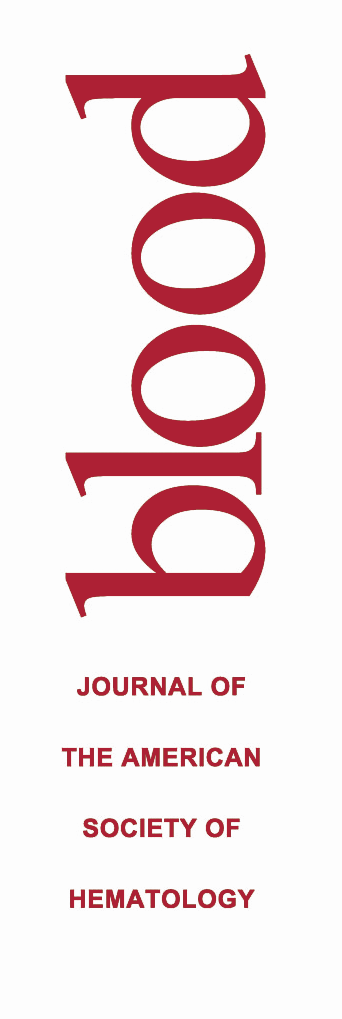 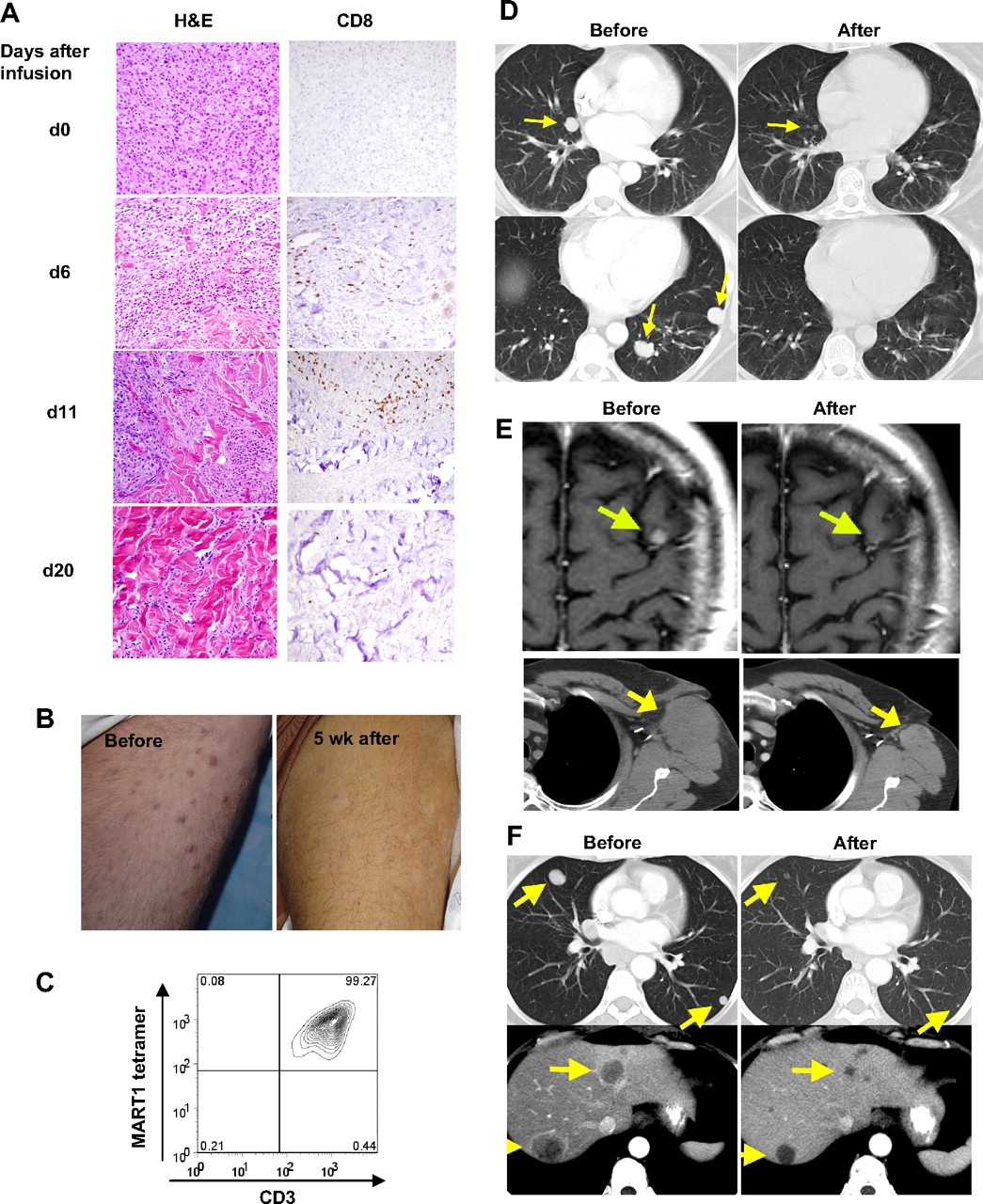 Johnson, L. A. et al. Blood 2009;114:535-546
Copyright ©2009 American Society of Hematology.  Copyright restrictions may apply.
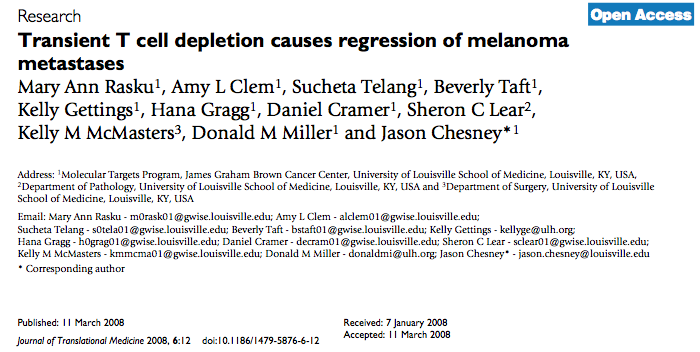 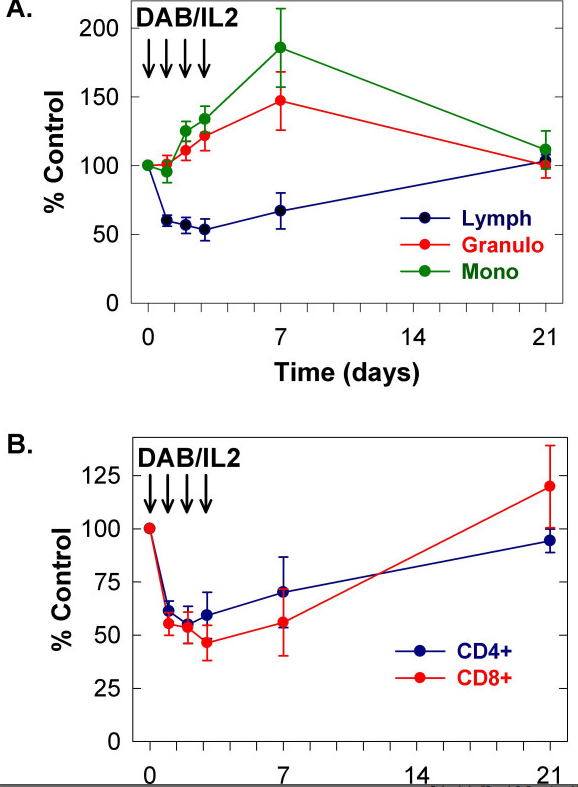 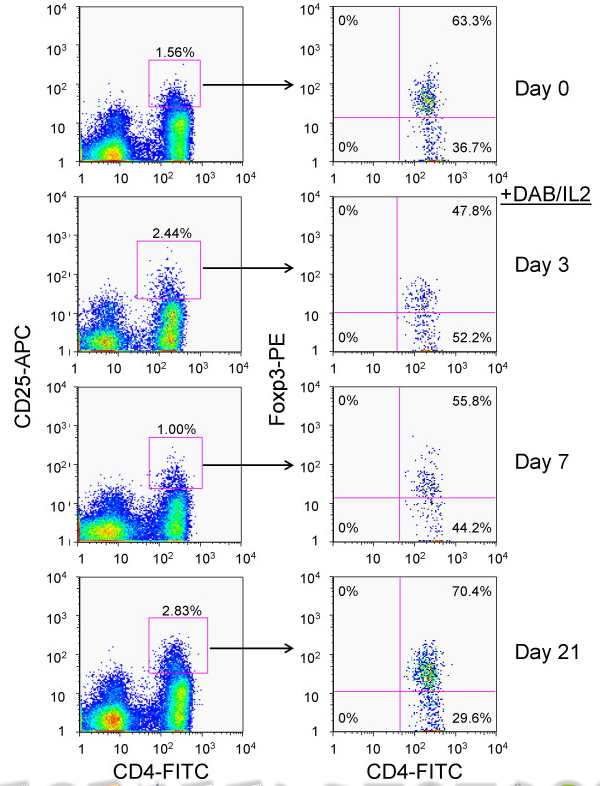 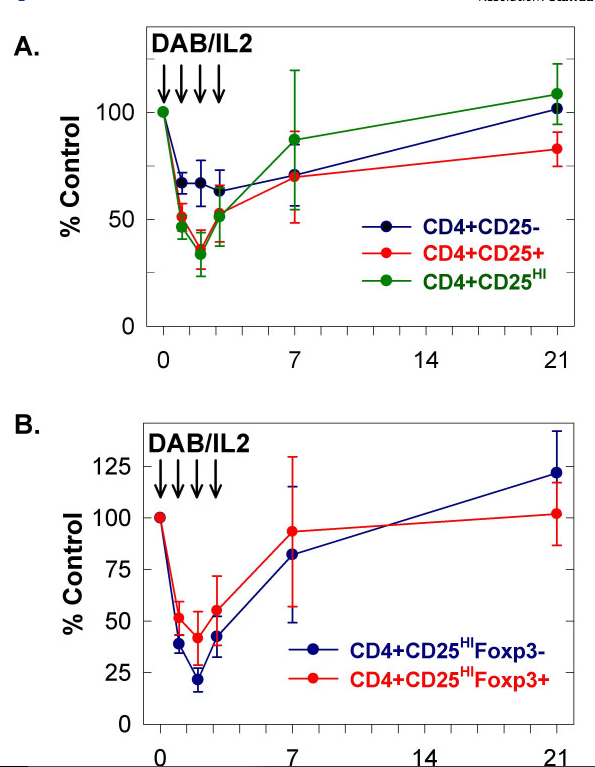 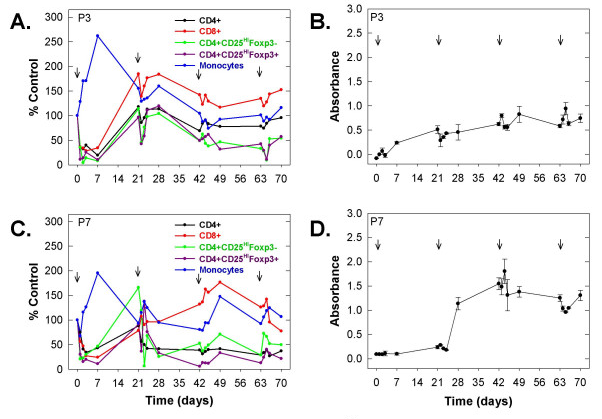 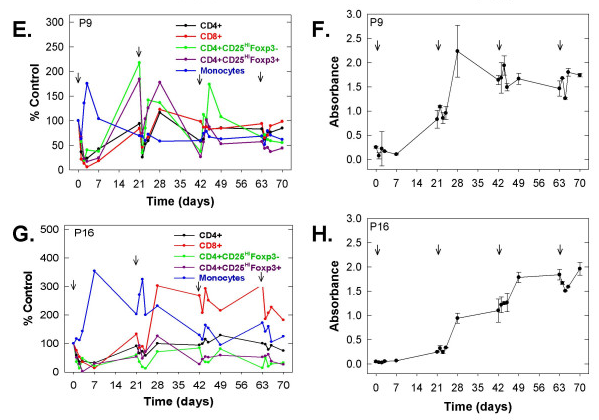 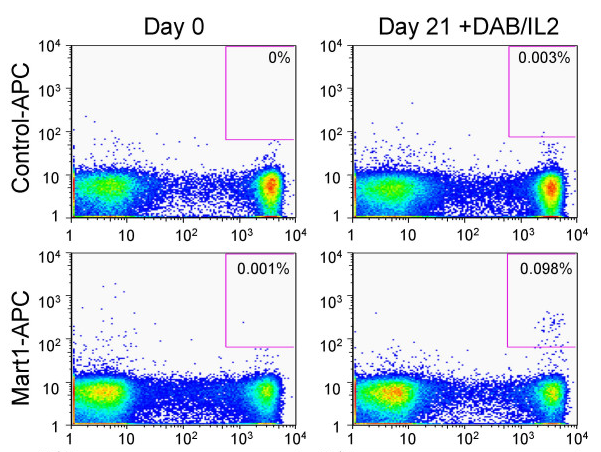 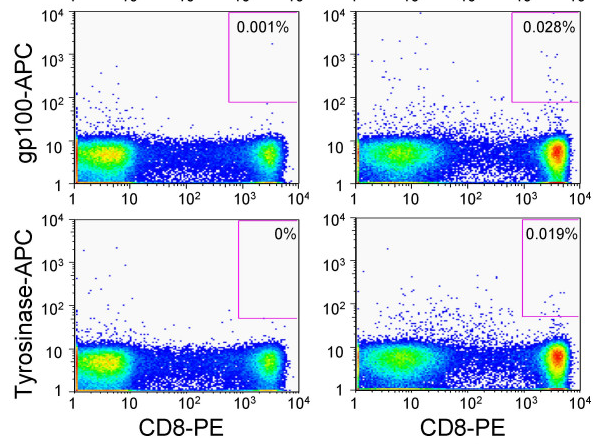 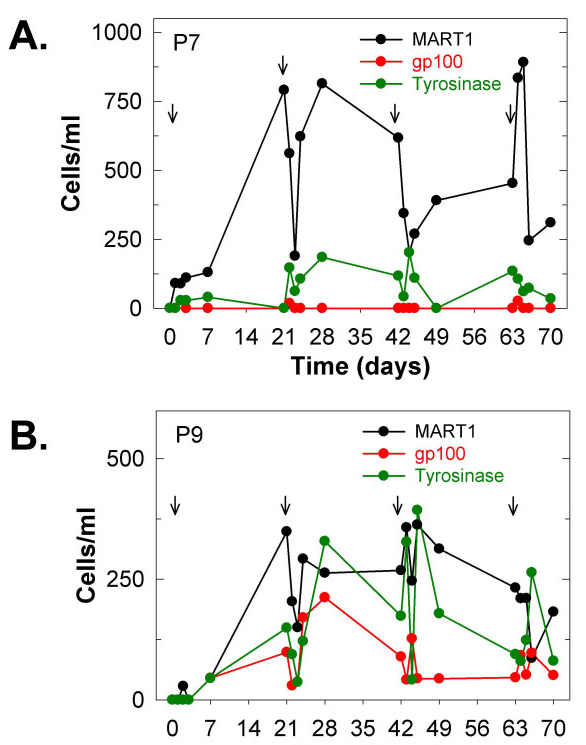 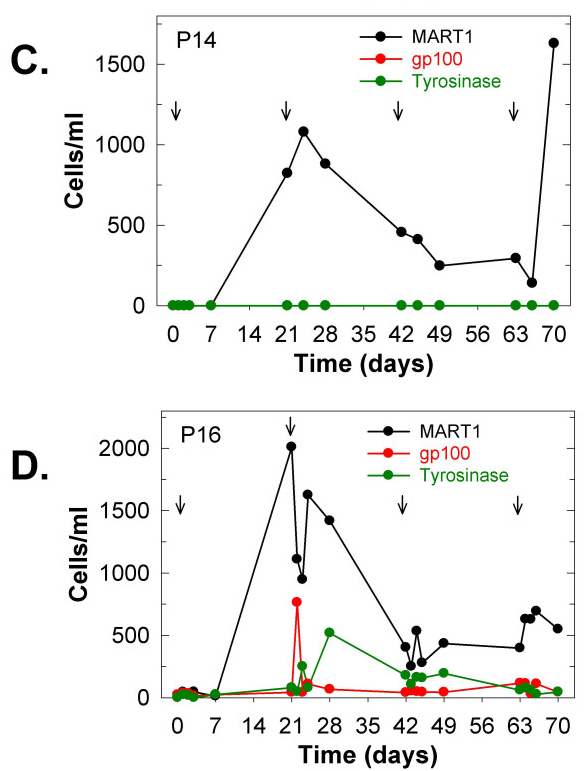 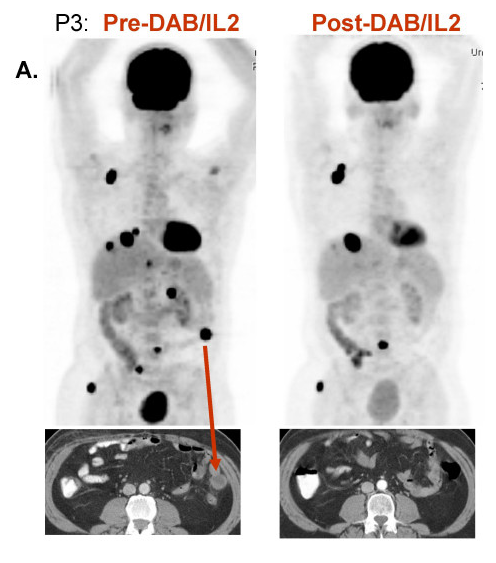 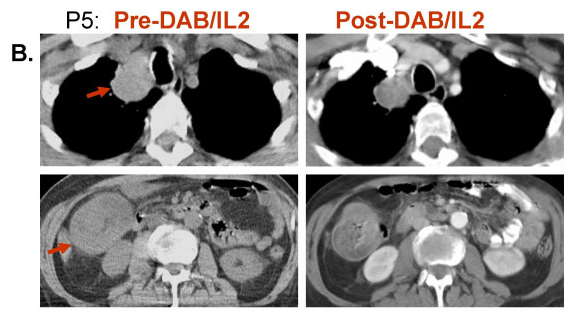 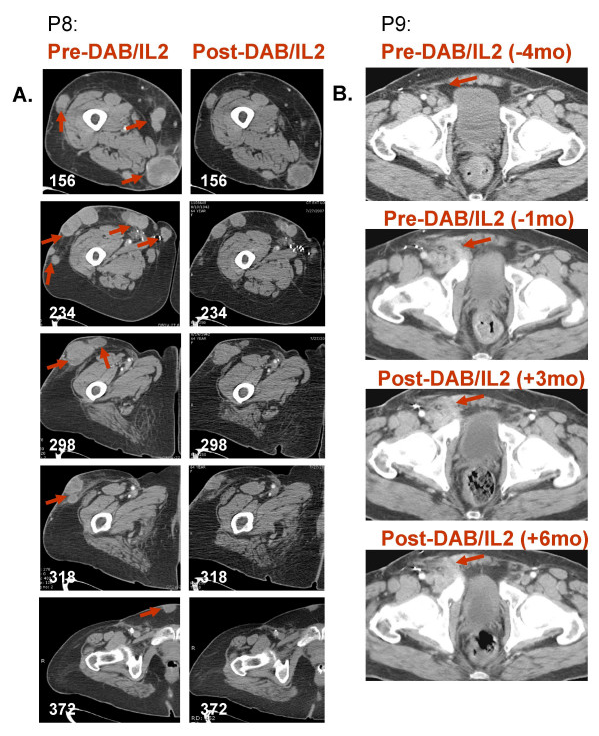 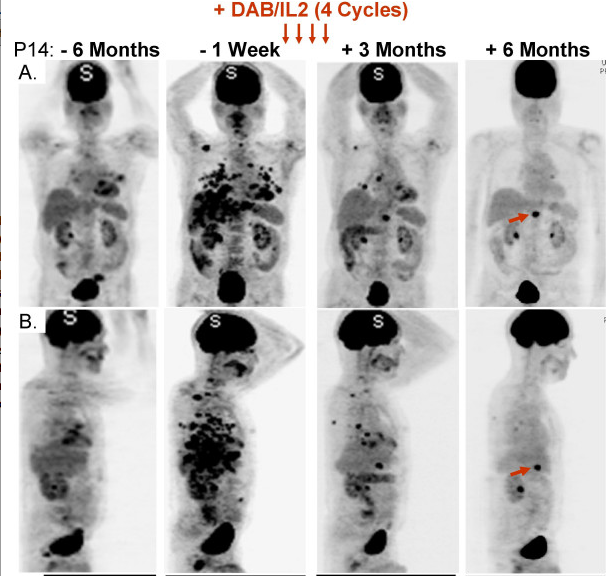 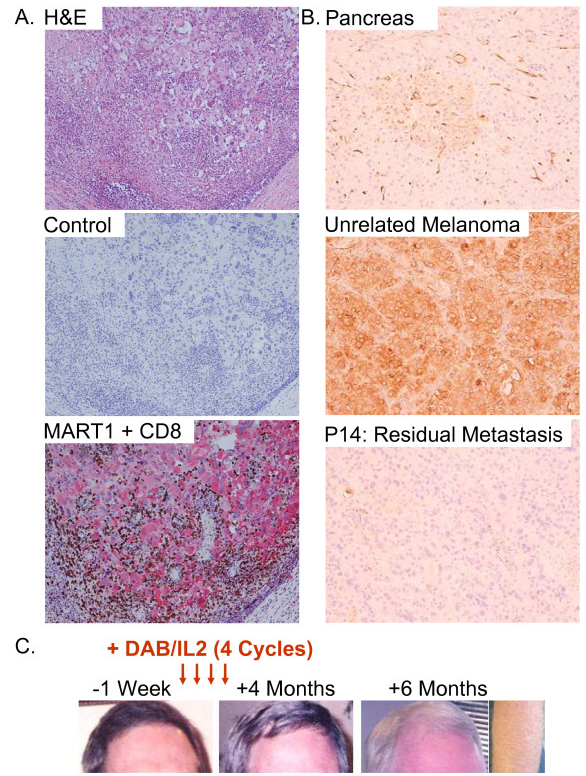